Obiettivi
cosa significa gestire “bene” le risorse scarse?
quali criteri si devono seguire per la “corretta” gestione delle risorse scarse?
Valutazione dei parametri di efficacia, efficienza ed economicità.
1
L’ economia aziendale
è una scienza che propone leggi e modelli per amministrare in modo economico le aziende
Per comprendere tali leggi e modelli dobbiamo esplicitare
i concetti di:
Efficacia
Economicità
Efficienza
2
Efficienza
L’azienda è efficiente quando utilizza in maniera economica le risorse a propria disposizione.

 Capacità di conseguire un dato risultato con il minimo consumo di fattori:
     Efficienza = output / input

I giudizi di efficienza riguardano tutte le fasi del processo produttivo: acquisto, produzione e vendita.
L’ obiettivo è  l’analisi delle alternative che producono il massimo rapporto tra risultati ottenuti e mezzi impiegati.
3
Misure di efficienza
I giudizi di efficienza sono relativi: le condizioni di efficienza nell’utilizzo di un dato fattore sono collegate ai rendimenti fisico-chimici degli altri fattori che intervengono nell’attività considerata.
1) Efficienza tecnica o produttiva

 Misura: il modo in cui i fattori sono utilizzati nel processo produttivo
 Indica: la capacità dell’azienda (efficienza interna) di produrre più unità fisiche di output dato un certo ammontare di input ed una certa tecnologia
4
Misure di efficienza
2) Efficienza allocativa o gestionale

Misura: la capacità di combinare input ed output al minimo costo, dati i prezzi di mercato

Indica: la capacità dell’azienda (efficienza esterna) di ottenere più unità di output. 
I risparmi ottenuti sul mercato (sia nei processi di  acquisto di input che di vendita di output) hanno permesso di ottenere, a parità di mezzi monetari, più risorse
5
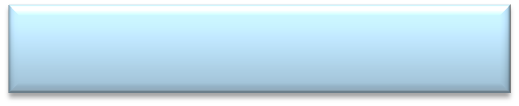 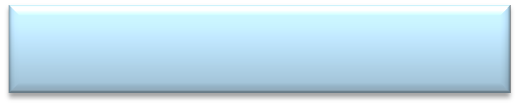 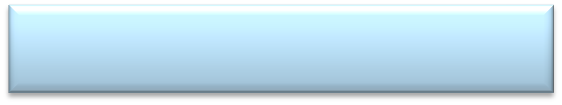 Indicatori di efficienza
1) Efficienza tecnica o produttiva
Es.: produttività del lavoro
Quantità di output/ore lavoro
Quantità di output/ore macchina
Es.: produttività degli impianti
2) Efficienza allocativa o gestionale
Prezzo pagato per fattore/ore lavoro
Es. : economicità del fattore lavoro
6
Efficacia
L’azienda è efficace quando ha raggiunto con 
successo gli obiettivi prefissati

Capacità di conseguire gli obiettivi di una data attività
risultato / obiettivo
output conseguito / output programmato
7
Misure di efficacia
1) Efficacia interna o gestionale:  
(output/obiettivi) 

Misura e indica: la capacità di raggiungere determinati obiettivi
prefissati.

Es.: Aver raggiunto l’obiettivo di fare la pizza

2) Efficacia esterna o sociale
 (obiettivi/risultati)
Misura e indica: la capacità dell’azienda di soddisfare i
bisogni.

Es.: Il grado di gradimento della pizza fatta dalla mamma
8
Efficacia
Si può essere efficaci senza essere efficienti e viceversa.

L’ efficacia assume significato nell’ambito della gestione programmata.
 L’efficacia riflette due condizioni fondamentali:
	 capacità di selezionare obiettivi sfidanti;
	 capacità di centrare tali obiettivi.
 Affinché risulti verificabile in modo oggettivo, è necessario che gli obiettivi siano espressi in termini quantitativi.
9
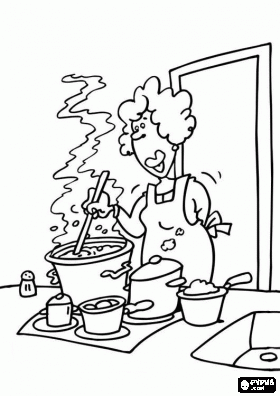 Esempio:la mamma ha deciso di cucinare un rustico per cena
Valutiamone la sua efficienza e la sua efficacia
Per preparare il rustico la mamma compra al supermercato 
1 kg di farina, una scatola di affettati ed un cubetto di lievito
02/10/12
10
Valutiamo l’efficienza produttiva
Per effettuare un giudizio di efficienza dobbiamo chiederci secondo quale parametro l’operato sarà valutato
In relazione ai risultati ottenuti in passato (numero di rustici 
    ottenute con lo stesso ammontare di risorse a disposizione) dalla mamma o dalla concorrenza (nel nostro caso potrebbe essere la suocera!)
2.  In relazione ad un parametro produttivo, nel nostro caso una ricetta.
11
Valutiamo l’efficienza produttiva
Caso 1: la mamma solitamente con lo stesso ammontare di risorse a disposizione riesce ad ottenere due rustici.
La mamma sarà inefficiente tutte le volte che otterrà un numero di rustici inferiore a due

Domanda
Cosa succede se la mamma otterrà, a parità di risorse impiegate, un numero di rustici superiore a due?
Risposta
Sarà efficiente, ma non è detto che sia anche efficace
12
Valutiamo l’efficienza produttiva
Caso 2:  secondo la ricetta per fare una pizza ci vuole  ½ kg di farina, ½ conserva di affettati e ½ lievito

La mamma sarà inefficiente tutte le volte in cui avrà utilizzato 
un ammontare maggiore di una o di tutte le risorse disponibili
Domanda
Cosa succede se la mamma utilizzerà meno risorse?
Risposta
Sarà efficiente, ma non è detto che sia anche efficace
in quanto la ricetta prescriveva specifici quantità per assicurare un buon risultato
13
Valutiamo l’efficienza gestionale
Secondo i prezzi di mercato

 1 kg di farina costa 1,00 euro
   ½ kg di affettati costano 7,90 euro 
   ½ lievito costa 0,50 euro

La mamma sarà inefficiente tutte le volte in cui avrà pagato 
per lo stesso ammontare di risorse un prezzo maggiore.
Domanda
Cosa succede se la mamma riesce a pagare di meno?
Risposta
Sarà efficiente, ma non è detto che sia anche efficace
in quanto il minor costo rispetto al mercato potrebbe anche indicare 
una scarsa qualità dei prodotti comprati
14
Quindi
Un’azienda 

può essere efficiente, ma non efficace

oppure

può  
     
              essere efficace, ma non efficiente
15
QUANTO DETTO IMPLICA CHE SECONDO LA LOGICA ECONOMICO-AZIENDALE
L’attività aziendale deve essere rivolta alla ricerca
del raggiungimento degli obiettivi prefissati con 
l’utilizzo razionale delle risorse via via disponibili
con
Economicità
economicità cosa vuol dire?
16
ECONOMICITA’
Il concetto di economicità sintetizza
 la capacità dell’azienda
- nel lungo periodo -
di utilizzare in modo efficiente le proprie risorse
raggiungendo in modo efficace i propri obiettivi
è legato all’efficace ed all’efficiente gestione 
delle risorse disponibili
17
Economicità
Efficacia: Adeguatezza degli output rispetto agli obiettivi prefissati

Efficienza: Adeguatezza degli output rispetto agli input utilizzati


Capacità dell’azienda di vivere 
in condizioni di equilibrio economico
18
Equilibrio economico
L’impresa si trova in una situazione di 
EQUILIBRIO ECONOMICO
identificabile in un flusso atteso di profitto quando:

Il flusso dei ricavi derivante dalla vendita dei prodotti 
e dei servizi ottenuti
 è capace di fronteggiare in maniera

 DUREVOLE

Il flusso dei costi originato dall’acquisizione 
dei fattori di produzione
19
Possibili equivoci
Le aziende efficienti sono per definizione 
anche efficaci?



Le aziende efficaci sono sempre efficienti?
NO
NO
20
Possibili domande di esame
I concetti di efficienza, efficacia ed economicità;
I principali indicatori di efficienza e di efficacia.
02/10/12
21